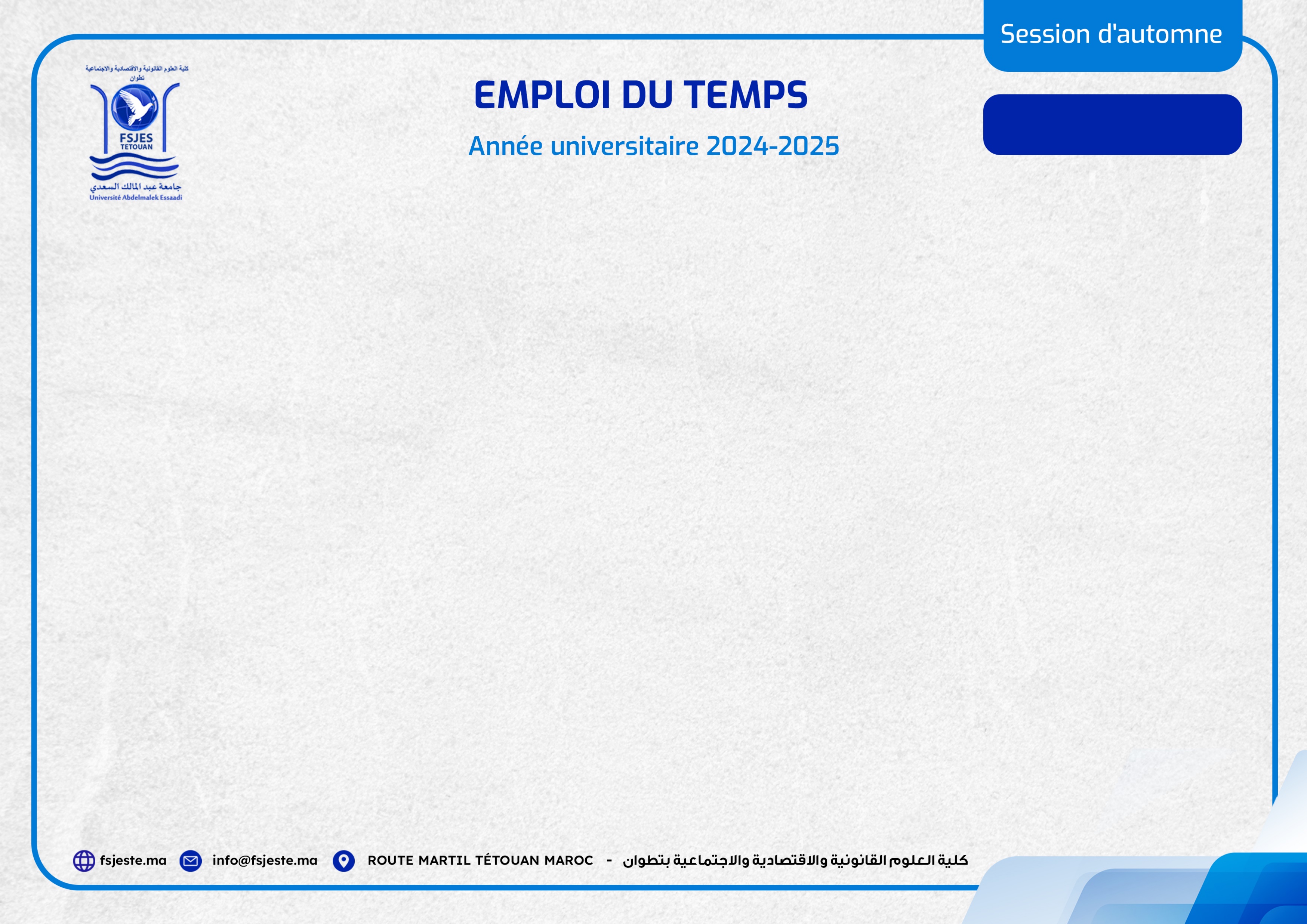 GESTION S6 A
Session de printemps – Semestre 6
Parcours gestion – Groupe A
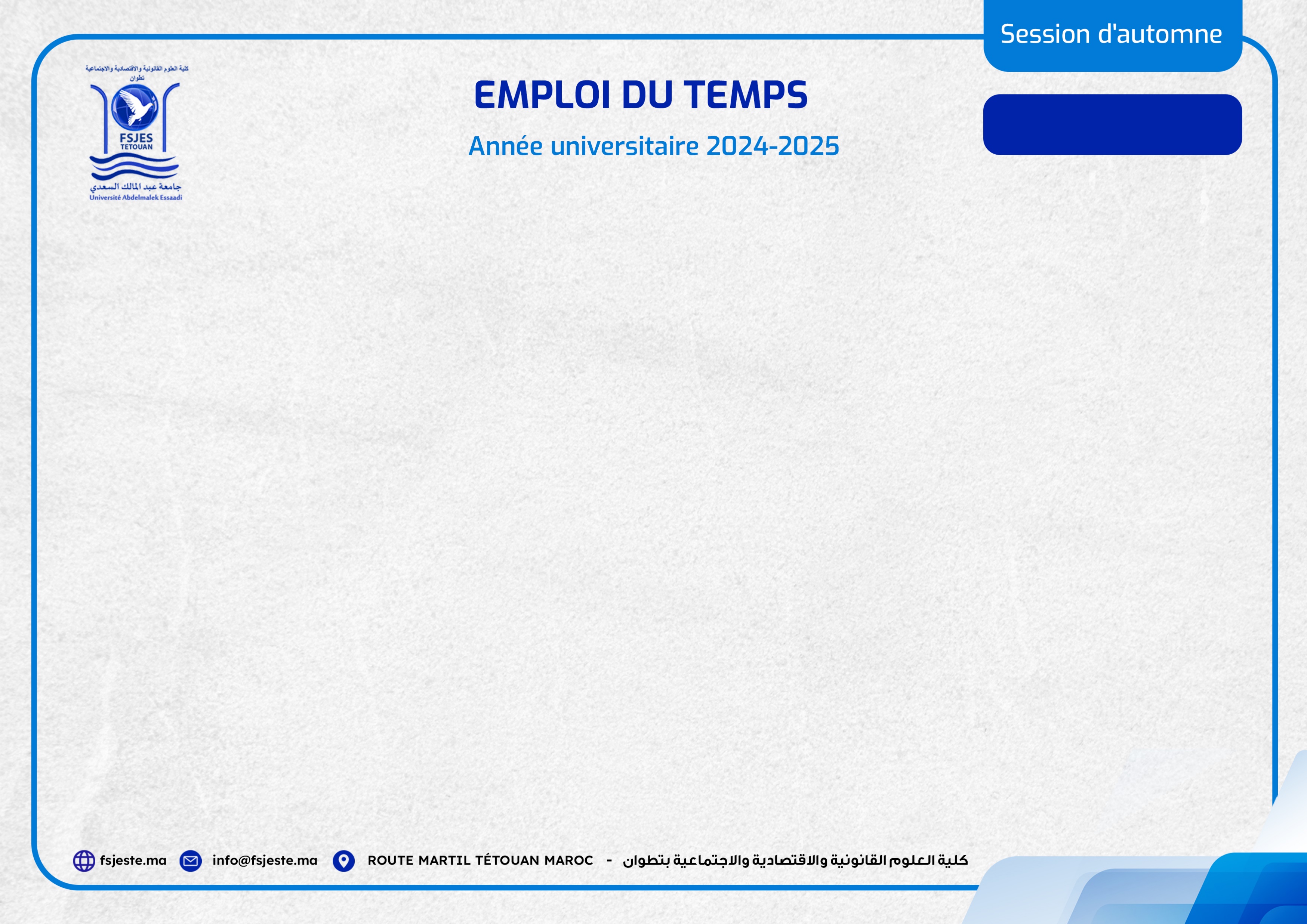 GESTION S6 B
Session de printemps – Semestre 6
Parcours gestion – Groupe B
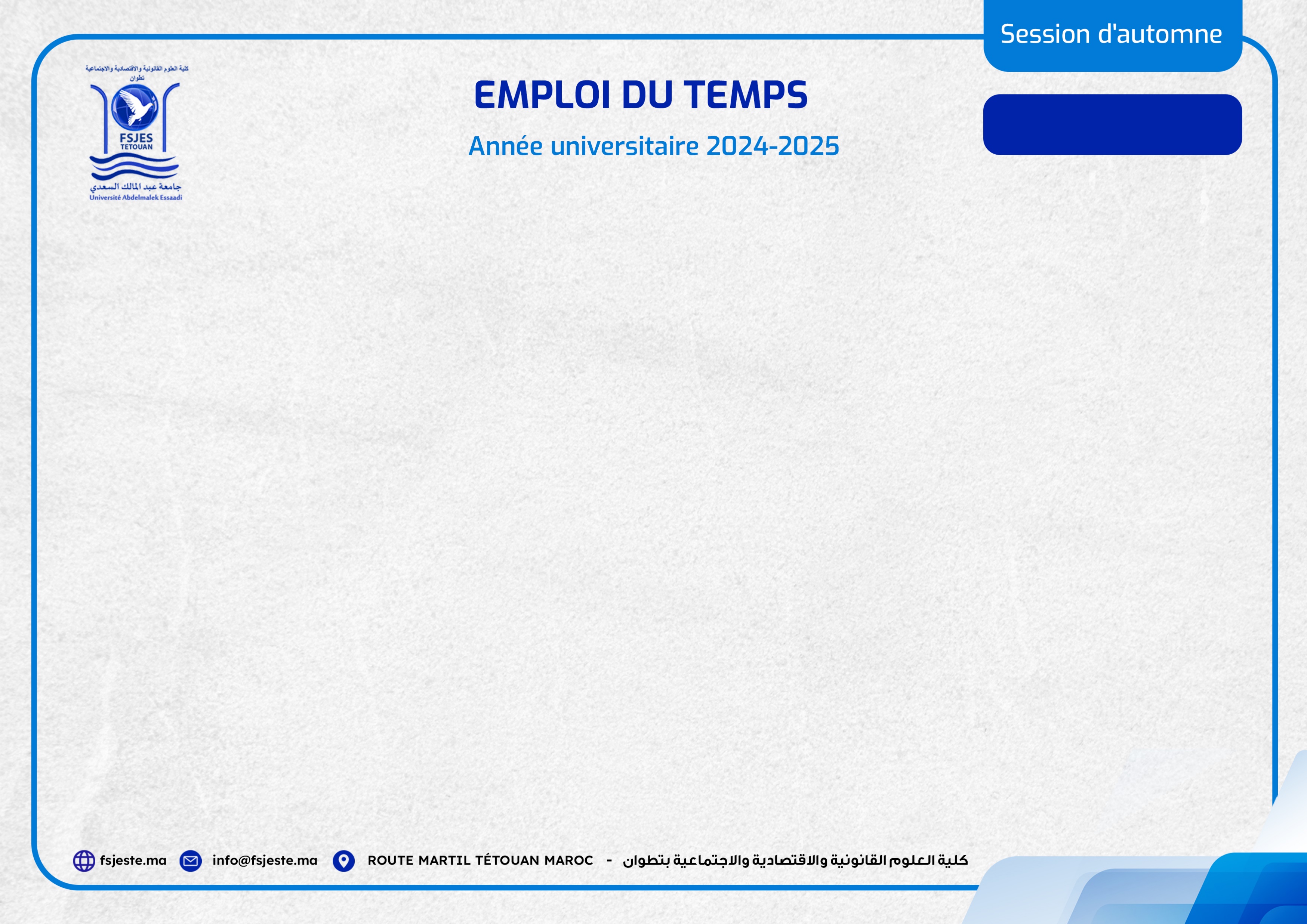 ECO&GESTION S6
Session de printemps – Semestre 6
Parcours Eco&Gestion